CÓLICAObstáculos a Adoção das Praticas Alimentares de Menor Risco
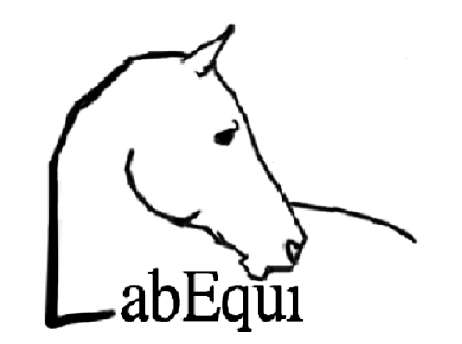 Prof. Dr. Alexandre A. de O. Gobesso
Laboratório de Pesquisa em Alimentação e Fisiologia do Exercício de Eqüinos
VNP/FMVZ/USP – Pirassununga/SP
gobesso.fmvz@usp.br
1
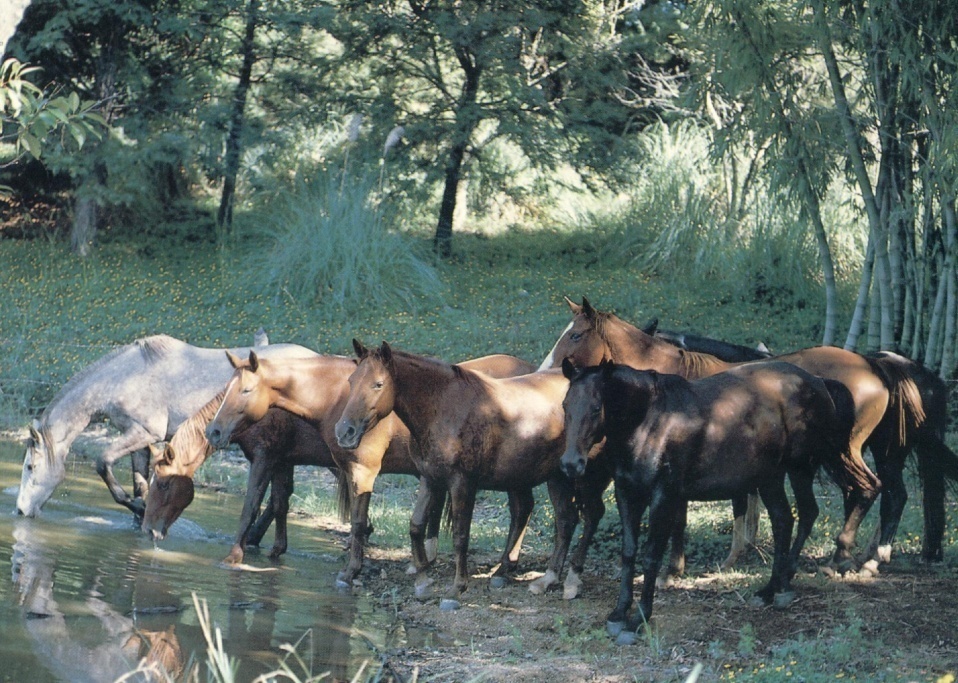 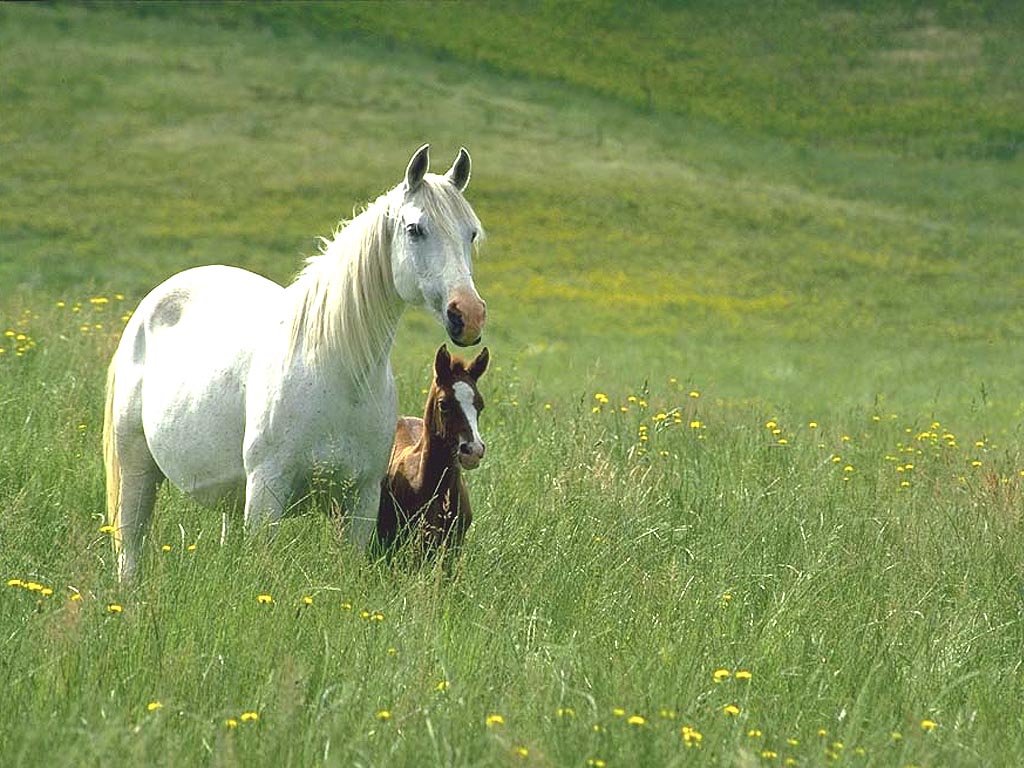 2
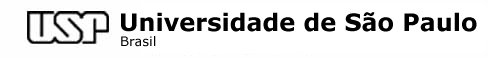 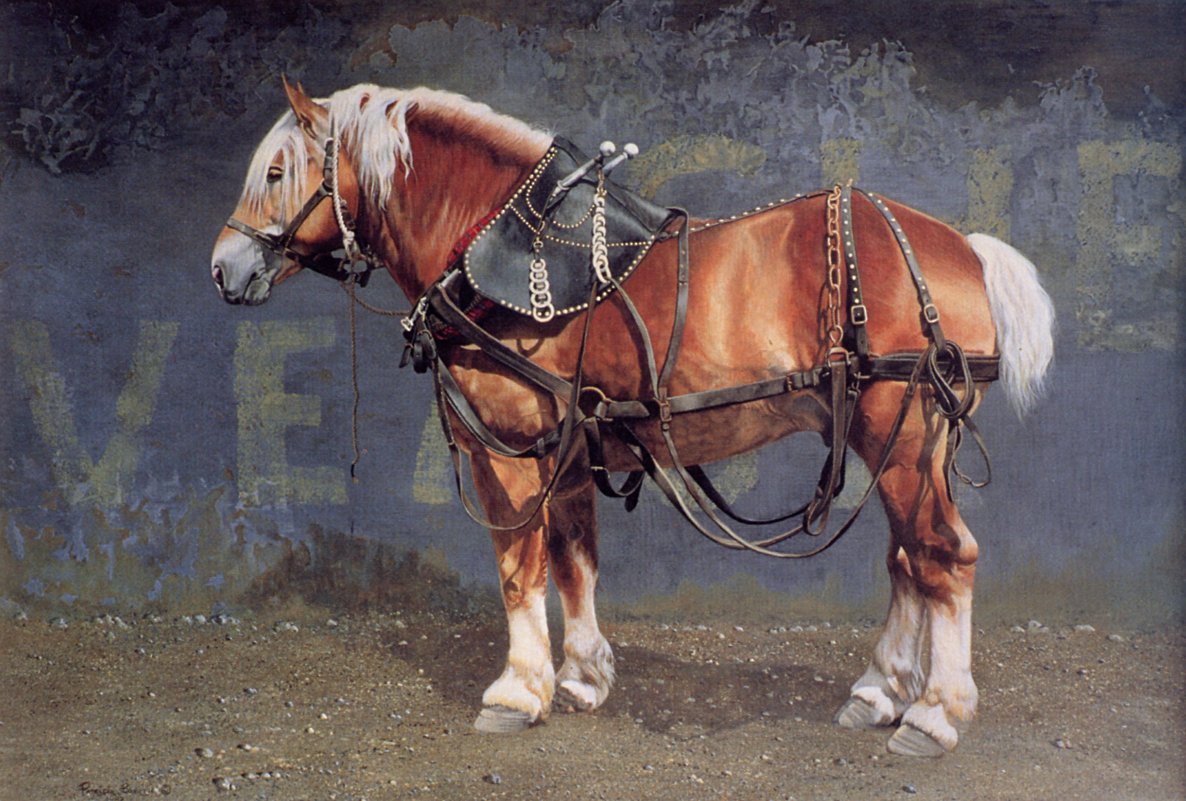 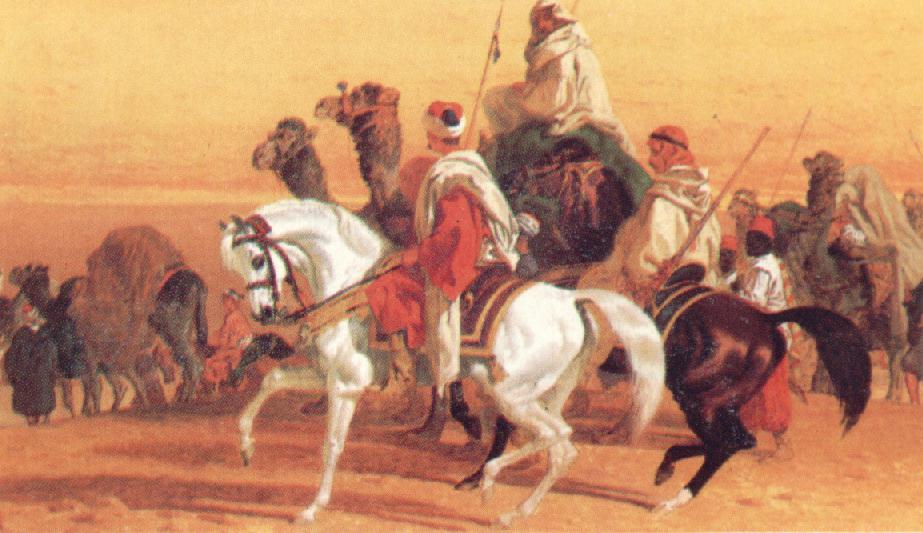 3
COLICAS
Causas e Identificação.
4
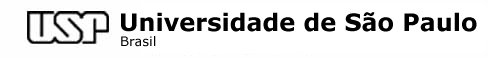 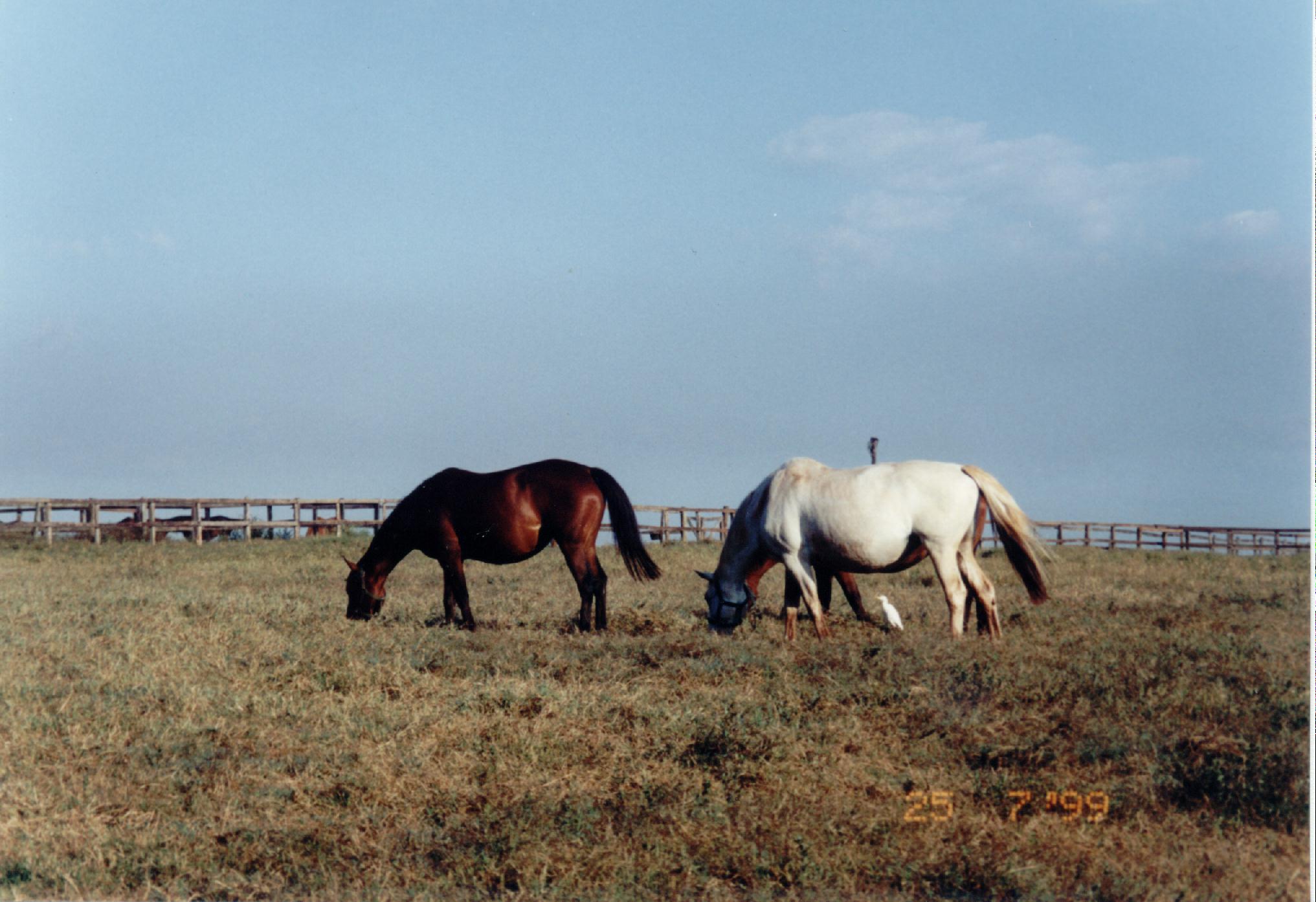 5
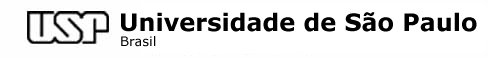 Prevenção
Que alimento fornecer ?
Quanto fornecer ?
Como fornecer ?
6
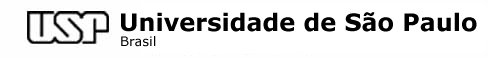 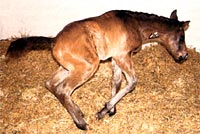 7
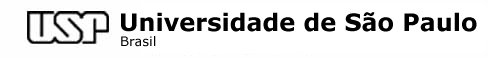 Principais causas
8
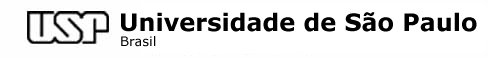 DEFINIÇÃO
Síndrome Cólica ou abdômen agudo é um conjunto de sintomas e sinais clínicos que juntamente associados à história clínica do animal refletem aspectos fisiológicos no trato gastrointestinal que evidenciam o desconforto abdominal (HINCHCLIFF et al, 2002).

É uma das maiores causas de óbito na espécie eqüina (Thomassian, 1990).
9
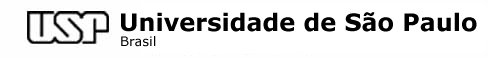 FATORES RELACIONADOS
Diminuição ou variações no nível de atividade física
Alterações súbitas na dieta
Alterações nas condições de estabulação
Alimentação rica em concentrados
Volumoso ou ração de má qualidade
Consumo excessivamente rápido da ração
Privação de água
Transporte e viagens
10
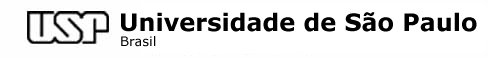 Segundo Pagan (1996), eqüinos necessitam de certo volume de alimento para sustentar a função digestiva normal e, ao privá-los de alimentos volumosos, as curvaturas do intestino ficam propensas a torções e cólicas.

A consistência das fezes do cavalo, é o principal indicador da saúde digestível do animal, está diretamente ligada ao teor de fibra na alimentação.
11
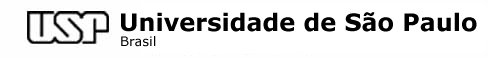 A domesticação modificou hábitos da espécie, pois o cavalo passa a caminhar pouco e a ficar longos períodos em jejum, para depois se alimentar com ansiedade e compulsão. A maioria dos casos de cólica tem origem na alimentação irregular. (GENOUD et al., 2001)

Qualquer programa de alimentação que negligencie os níveis de fibra na dieta pode ter conseqüências indesejáveis sobre a fisiologia digestiva destes animais (PAGAN, 1996).
12
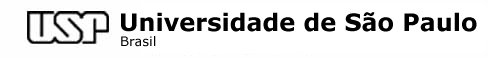 Impactos na criação e no esporte
13
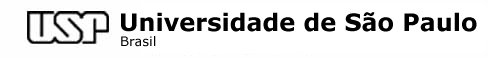 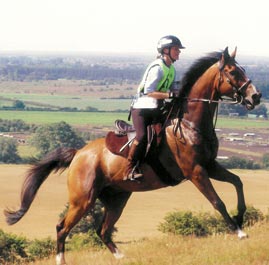 14
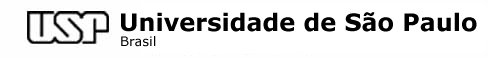 Maior incidência clínica em Jockey Club’s
Hospitais Veterinários
50% atendimento sistema gastrointestinal
70% clinica
30% procedimentos cirúrgicos
Óbitos 
Segmento afetado
Tempo atendimento
Implicações pós cirúrgicas – esporte?
15
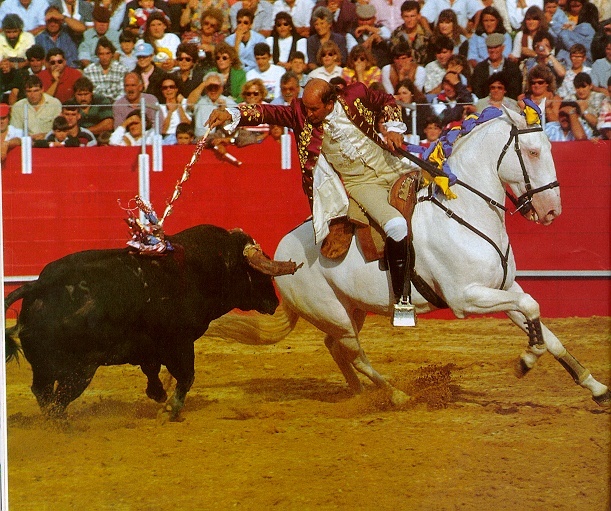 16
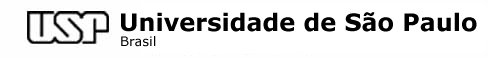 Impactos para a atuação profissional
17
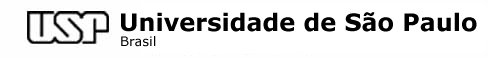 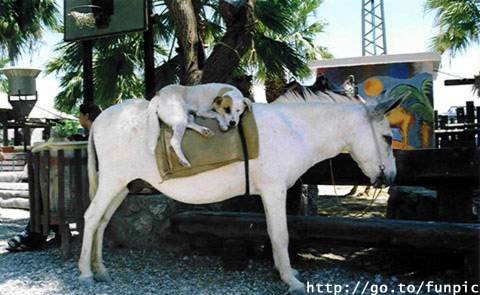 18
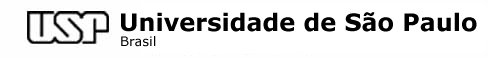 Médico Veterinário “Apaga fogo”
Formação profissional deficiente – Médico

Desinteresse pelo – “cavalo sadio”

Necessidade financeira – volume de trabalho

Dificuldade do monitoramento casos

Pouca valorização – Veterinário Nutricionista
19
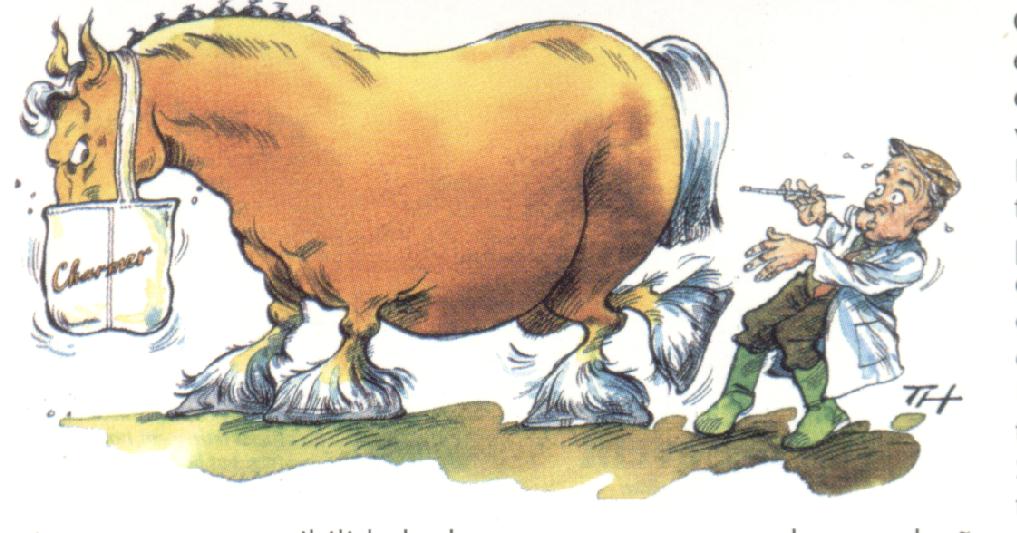 20
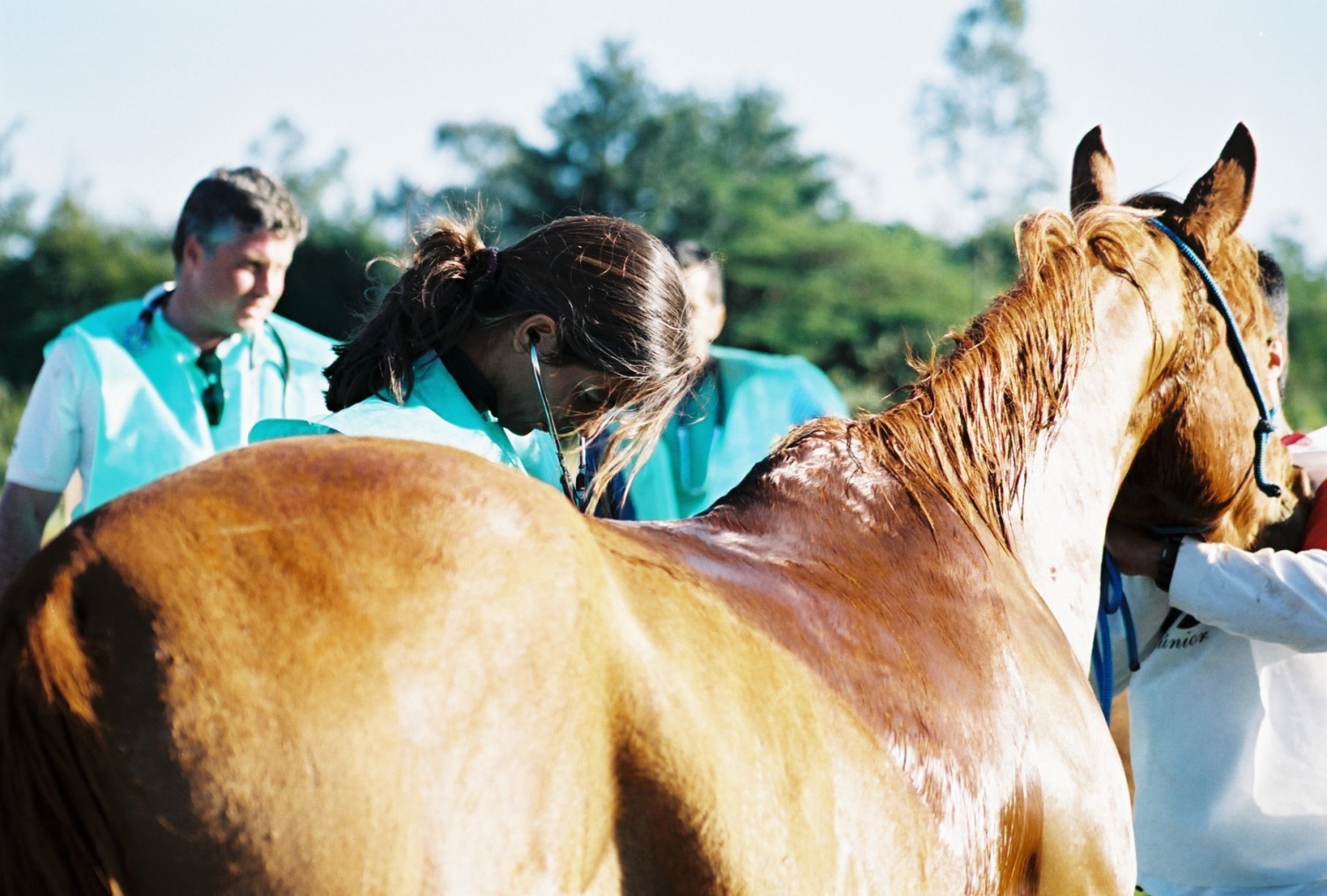 21
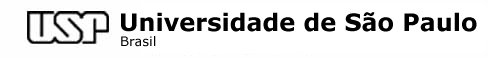 Conhecimentos básicos da espécie
22
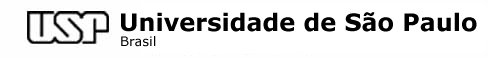 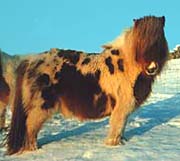 23
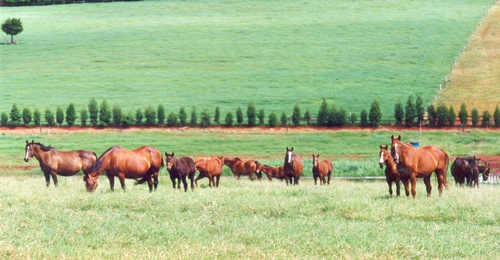 24
Características Anatômicas
25
Características Fisiológicas
mastigação e salivação
eructação e regurgitação
velocidade de trânsito
fermentação microbiana
26
Velocidade normal média dos alimentos no trato gastrointestinal eqüino conforme o segmento.
Segmento                                                      Tempo de trânsito
 
Esôfago                                                           10 a 15 segundos
Estômago                                                            1 a 5 horas
Intestino Delgado                                                  1,5 horas
Ceco                                                                   15 a 20 horas
Cólon maior e menor                                          18 a 24 horas
Reto                                                                      1 a 2 horas
Tempo total médio                                               56 horas


Fonte: Thomassian, 2005.
27
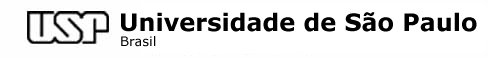 COMPORTAMENTO
A fibra, além de ser importante para manutenção da população de microrganismos desejáveis no intestino grosso, proporciona aos eqüinos o efeito psicológico da saciedade e produção de β - endorfinas durante os movimentos de mastigação. 

A fermentação das fibras pelos microrganismos intestinais produz energia e previne a proliferação de outras bactérias, potencialmente patogênicas (FRAPE, 1992).
28
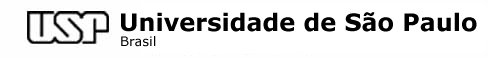 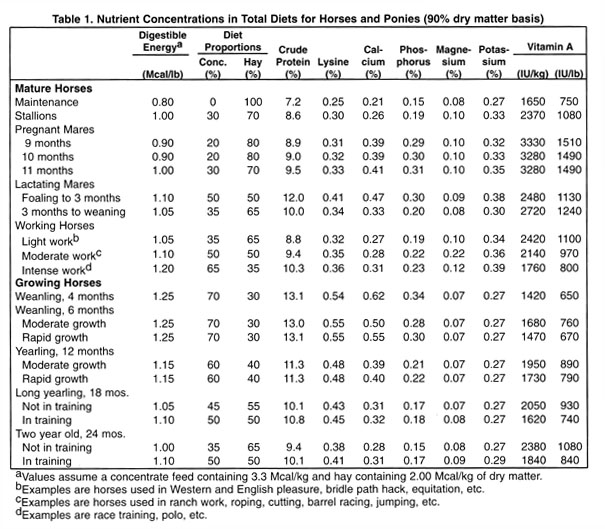 29
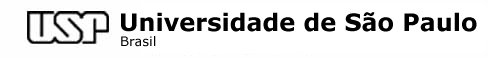 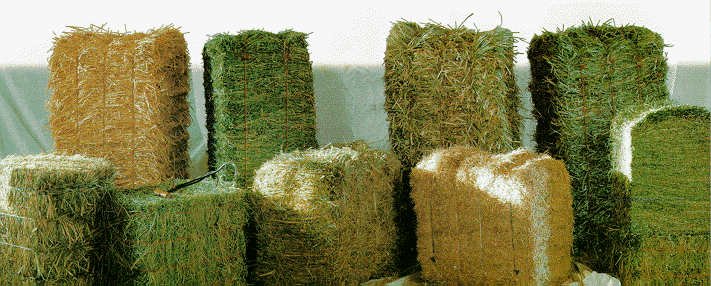 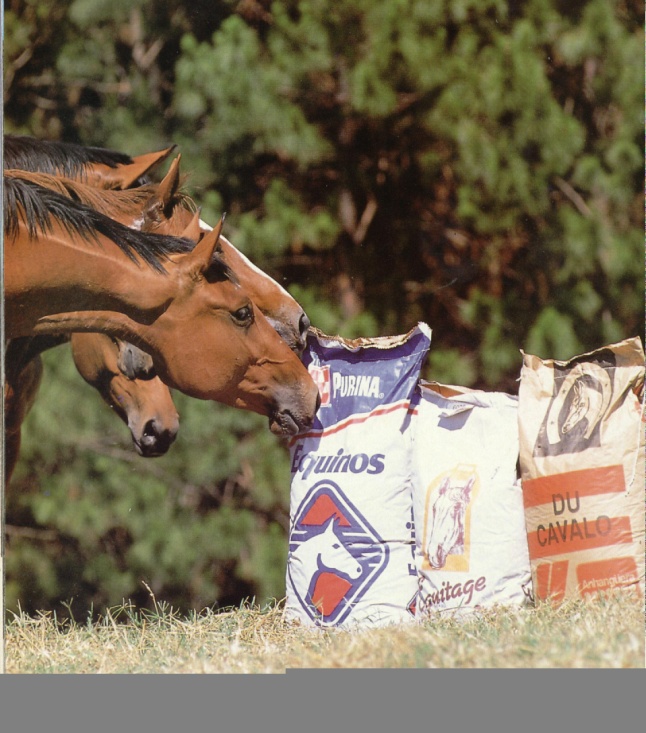 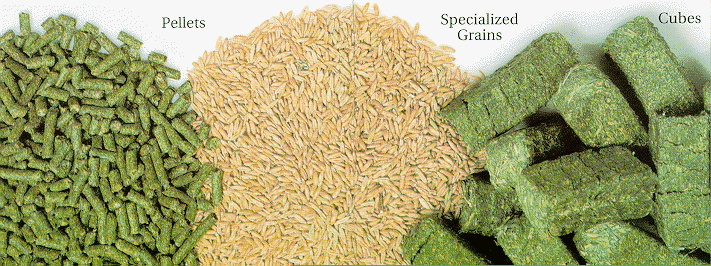 30
Mitos da criação de cavalos
31
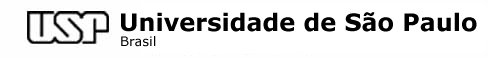 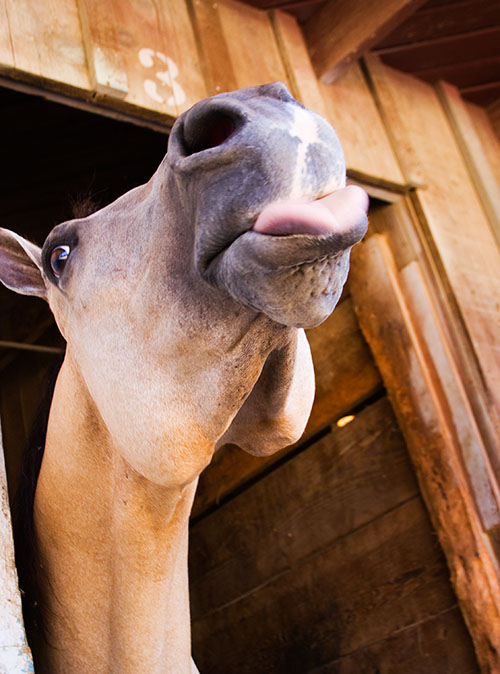 32
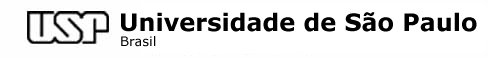 HÁBITOS CONSOLIDADOS
A compra dos cavalos sempre precede a formação da pastagem
O volumoso apenas tem a função de manter o transito intestinal;
Farelo de trigo previne a ocorrência de cólicas;
Dietas com melaço são muito boas para os cavalos;
Alfafa é o melhora alimento que existe;
33
Pastagem
40 he. – 10 éguas em ciclo completo

Genêro cynodon
Coast-cross, tifton, Jiggis

Panicum
Colonião, tanzânia, mombaça
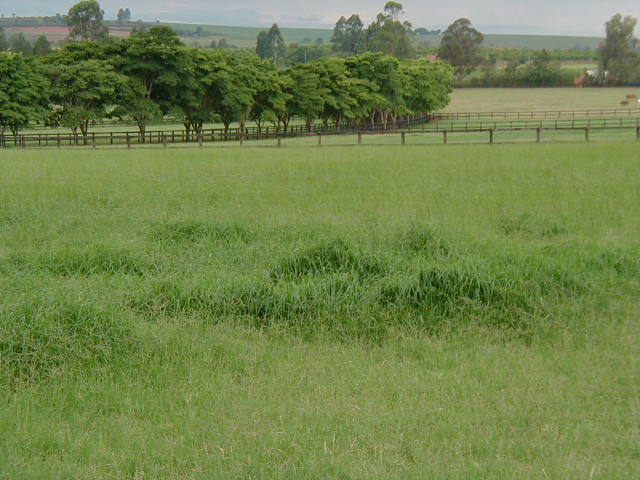 34
Forragens Conservadas
Cana-de-açúcar
Alta qualidade no inverno
Alta fermentação
Napier
Sazonal
Cuidado impactação
Gramíneas ou leguminosas
Manejo exigente
Silagem
35
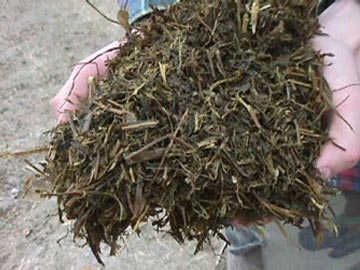 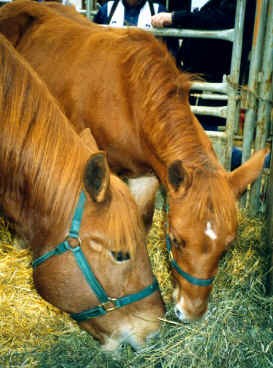 36
FATORES DE RISCO
Adição de outros ingredientes à ração balanceada, como os minerais (suplemento mineral), pois este altera o equilíbrio do produto;
Mistura, no cocho alimento concentrado com alimento volumoso. 
Mistura de ração nova nos cochos sobre sobra de alimentos da última refeição;
Uso de suplementos vitamínicos, minerais, energizantes e "milk-shakes" sem receita médica;
37
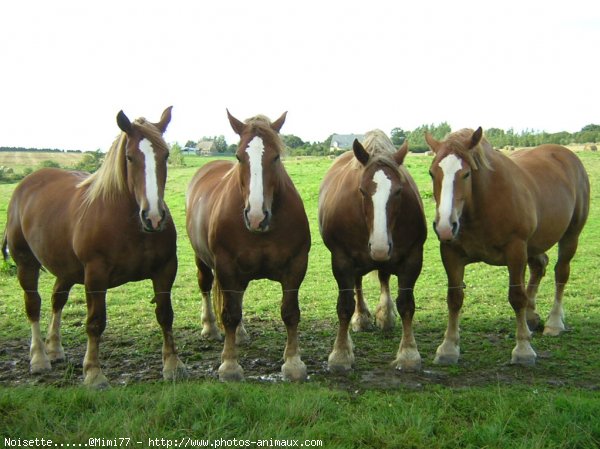 38
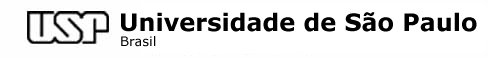 FATOR COMPORTAMENTAL
Há uma hierarquia social entre os animais e esta é mais freqüentemente expressa de forma mais clara durante estes períodos de alimentação onde os animais mais dominantes podem perseguir os mais submissos mantendo-os longe do alimento. 

Nessas situações é comum encontrarmos os animais dominantes OBESOS e, se o alimento suplementar for concentrado poderá levar à ocorrência de cólica e laminite.
39
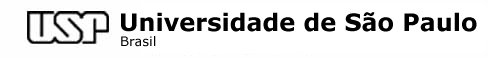 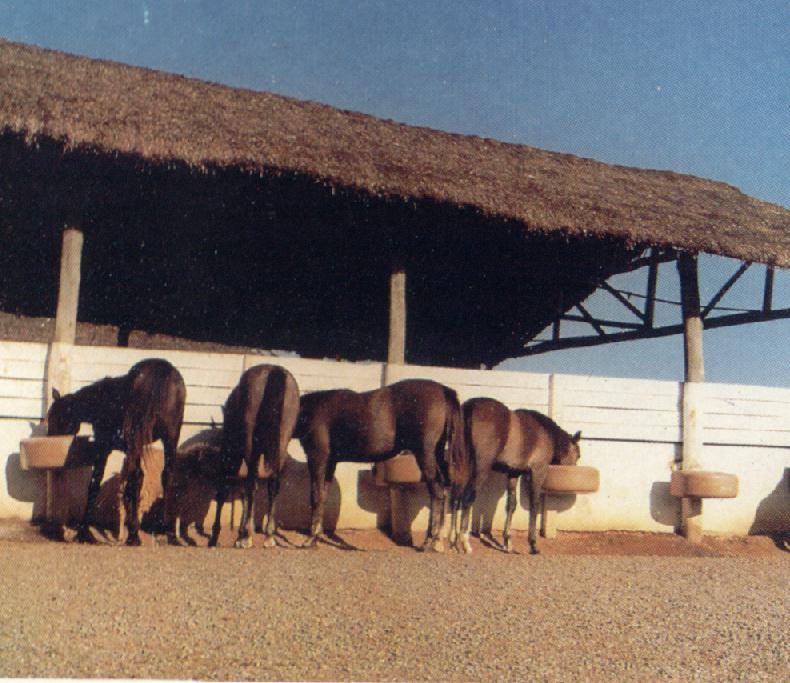 40
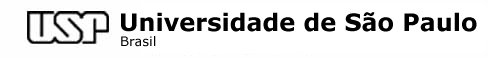 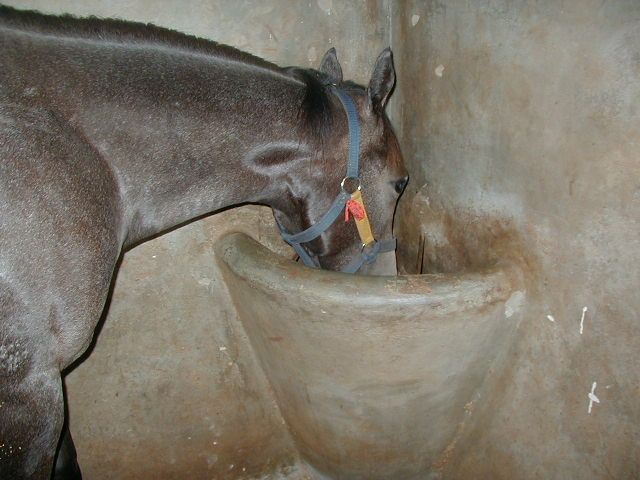 41
Mitos da utilização do cavalo no esporte
42
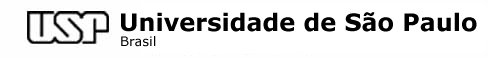 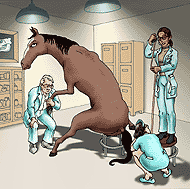 43
LIGADOS AO MANEJO
Grande quantidade de concentrado antes da forragem ingerida rapidamente e ter reduzido o seu apetite pela forragem. 
Os cavalos de esporte precisam em alguma das refeições receber alimento verde;
As refeições com alimentos concentrados devem ser 2 horas antes da prova (Pico glicêmico)
As refeições com alimento volumoso somente 2 horas após o concentrado  (“empurra a ração”)
Linhaça previne a ocorrência de cólicas;
44
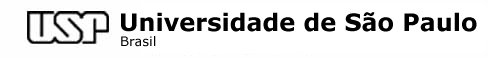 Efeito do sistema de fornecimento utilizado para dietas de eqüinos sobre a resposta plasmática de glicose.
45
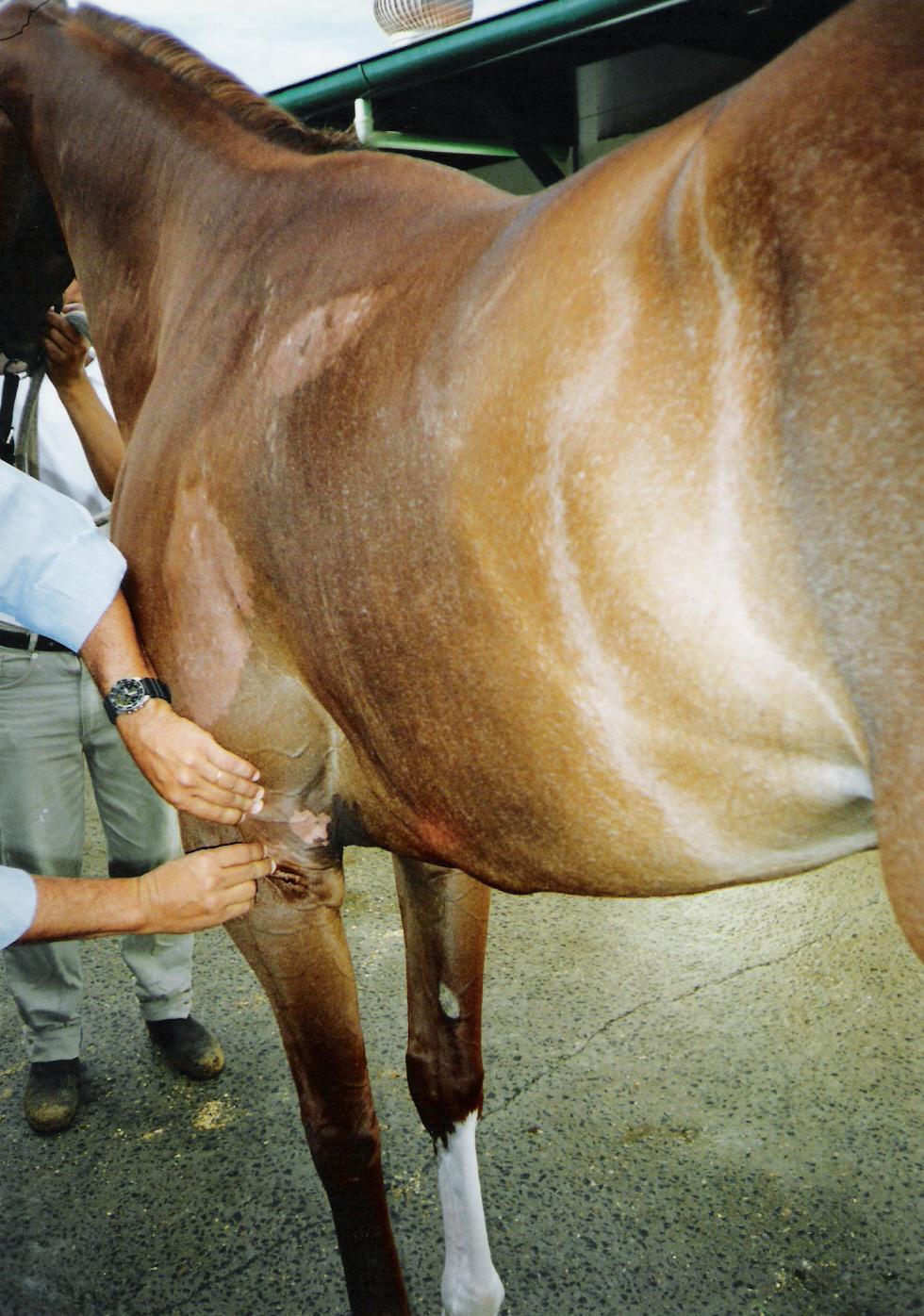 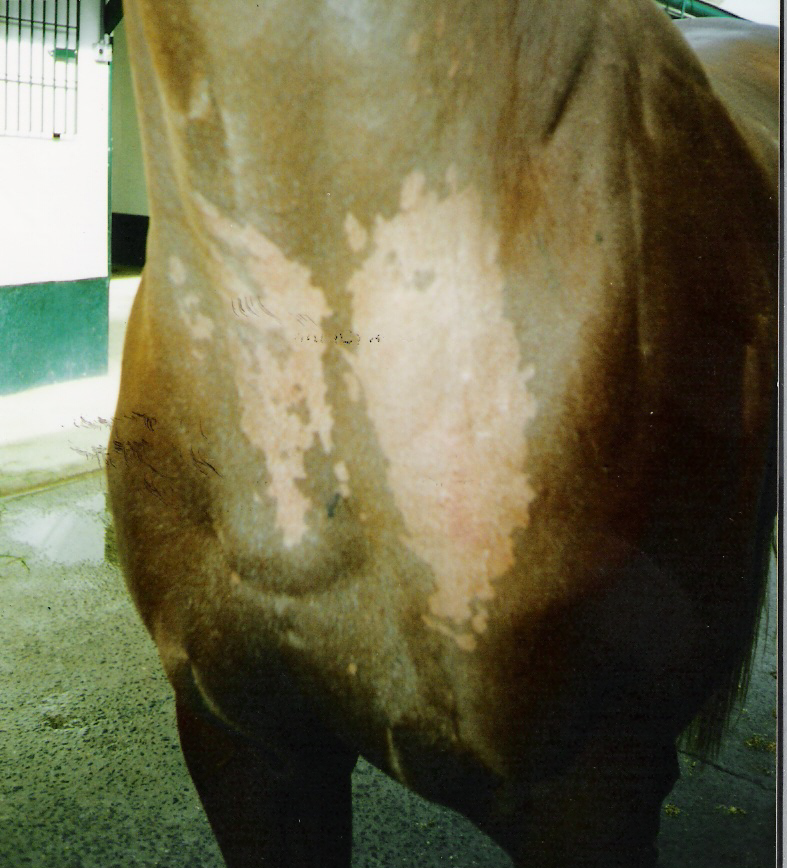 46
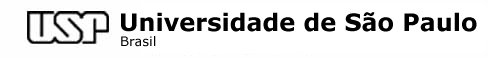 Obstáculos a Adoção das Praticas Alimentares de Menor Risco
47
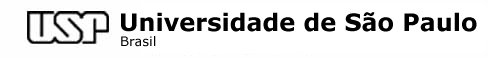 Não esquecer de manter o bebedouro sempre com água limpa, retirando-se restos de alimentos que o cavalo deixar cair no local quando toma água;

 Na hora de medir o alimento a ser fornecido aos cavalos, não confundir peso com volume;

Não se deve dar à mesma quantidade de ração no dia de folga dos cavalos. O correto é reduzir a quantidade da ração, mantendo-se apenas a quantidade de volumoso;
48
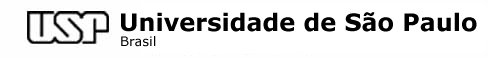 Segundo Thomassian, 2005 e Hinchcliff et al. (2002) a prevenção dos episódios de cólica depende dos fatores de manejo que consistem em:
Alimentação 
Qualidade
Quantidade
Freqüência
Mudanças.
Dentes 
Mudas
Pontas dentárias
 Rasamento, má oclusão, cáries etc..
Ingestão de água.
49
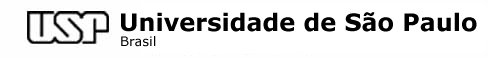 Indigestão de areia ('sablose') 

Vasos mesentéricos - lesões verminóticas.

Gastropatias - gastrites, úlceras e parasitas. 

Causas secundárias a processos dolorosos fora do trato gastrointestinal (rins e fígado);
50
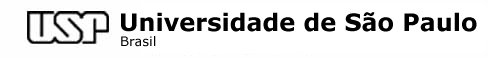 Abortamentos, parto prematuro e torções uterinas;

Hemoparasitoses (babesiose)

Componente doloroso retal - proctites e lacerações. 

Iatrogênese (indevidamente causadas pelo profissional veterinário) Algumas drogas parassimpaticomiméticas, 

Enterólitos - relacionados ao tipo de alimentação.
51
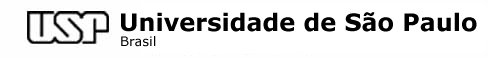 Programa de Treinamento
Sensibilidade do Treinador
Respeito a evolução individual
Over training

Precocidade de resultados

Uso de técnicas inadequadas
Modelos usados em outros países
52
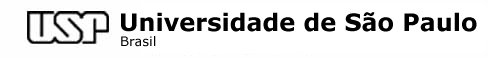 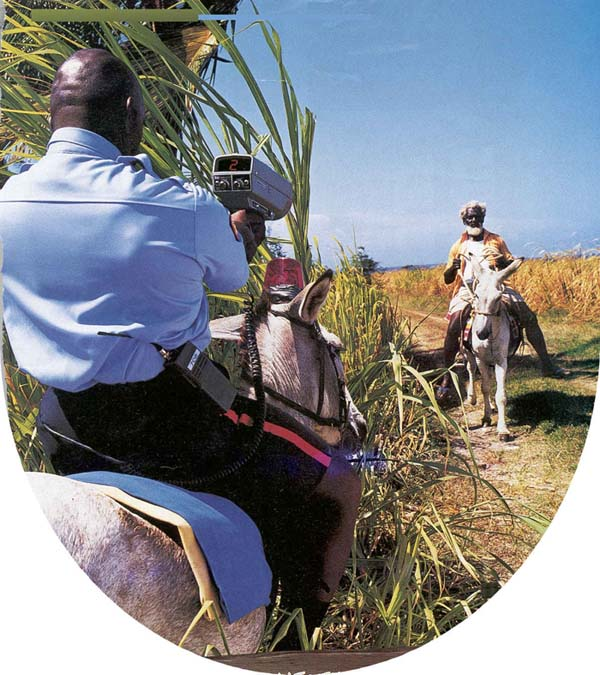 53
Conclusões
54
Opção
O máximo desempenho depende da alimentação e manejo adequado

Balanço entre saúde e performance
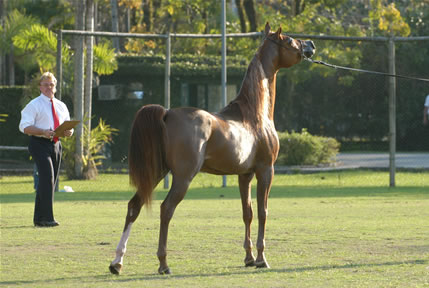 55
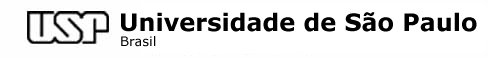 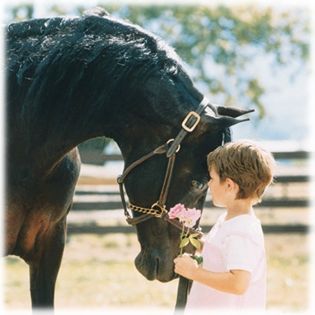 56
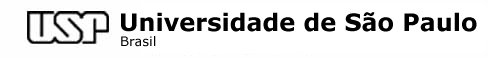